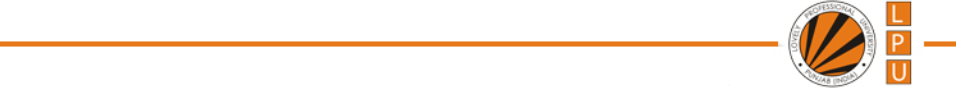 CSE101-Lec#23,24
Some other functions from string handling library
Outline
String Conversion Functions
Character arithmetic
String Conversion Functions
String Conversion functions
In <stdlib.h> (general utilities library)
Convert strings of digits to integer and floating-point values and vice versa
atof()
Function atof
Function atof converts its argument—a string that represents a floating-point number—to a double value. 
The function returns the double value. 
If the converted value cannot be represented—for example, if the first character of the string is a letter—the behavior of function atof is undefined.
atof()-Program example
#include<stdio.h>
#include<stdlib.h>
int main()
{
	double d;
	d=atof("99.23");
	printf("%.2lf",d);
	return 0;
}
atoi()
Function atoi
Function atoi converts its argument—a string of digits that represents an integer— to an int value. 
The function returns the int value. 
If the converted value cannot be represented, the behavior of function atoi is undefined.
atoi()-Program example
#include<stdio.h>
#include<stdlib.h>
int main()
{
	char x[]="99";
	int i;
	i=atoi(x);
	printf("%d",i);
	return 0;
}
atol()
Function atol
Function atol converts its argument—a string of digits representing a long integer— to a long value. 
The function returns the long value. 
If the converted value cannot be represented, the behavior of function atol is undefined. 
If int and long are both stored in 4 bytes, function atoi and function atol work identically.
atol()-Program example
#include<stdio.h>
#include<stdlib.h>
int main()
{
	long int i;
	char x[]="10000000";
	i=atol(x);
	printf("%ld",i);
	return 0;
}
itoa()
itoa () function in C language converts int data type to string data type. Syntax for this function is given below.
char *  itoa ( int value, char * str, int base );
Base values could be: 2, 8, 10,16(Depending upon the number system)
itoa()-Program example
#include<stdio.h>
#include<stdlib.h>
int main()
{
	int a=123;
	char str[100];
	itoa(a,str,2);
	printf("\n Binary value:%s",str);
	itoa(a,str,10);
	printf("\n Decimal value:%s",str);
	itoa(a,str,16);
	printf("\n Hexadecimal value:%s",str);
	itoa(a,str,8);
	printf("\n Octal value:%s",str);
	return 0;
}
Converting from float to string
There is no inbuilt function for this type of conversion, so we need to write the explicit code for the same,
In the following ftoa() is a user defined function which is converting floating type value to string
Example:
#include<stdio.h>
#include<stdlib.h>
void ftoa(float f1,char s[])
{
sprintf(s,"%f",f1);// s is array, %f format specifier and f1 is float variable
}
int main()
{
char str[20];
float f=12.340000;
ftoa(f,str);//it means convert float value f to string and store it in str// function call//
printf("\n%s",str);
return 0;
}
Character arithmetic
To perform increment , decrement, addition subtraction operations on the characters.
These operations work on the ASCII value of characters.
Starting from  ASCII value of ‘a’ = 97 to the ASCII value of ‘z’ = 122
Increment
To display next char value
int main()
{
char x = 'a' + 1; 
printf("%c", x); // Display Result = 'b‘
printf("%c", ++x); // Display Result = ‘c‘

}
Decrement
To display previous char value
int main()
{
char x = ‘b' - 1; 
printf("%c", x); // Display Result = ‘a‘
}
Addition
Adding two ASCII values
int main()
{
  char x =  'a‘ + ‘c’; 
  printf("%c", x); /* Display Result = - ( addition of ASCII of a and c is 196) */
}
Subtraction
Adding two ASCII values
int main()
{
  char x =  ‘z’ – ‘a’; 
  printf("%c",x); /* Display Result = ↓ (difference between ASCII of z and a ) */
}
MCQ
What is the ASCII value of NULL or \0.?
A) 0
B) 1
C) 10
D) 49
MCQ
C string elements are always stored in.?
A) Random memory locations
B) Alternate memory locations
C) Sequential memory locations
D) None of the above
MCQ
What is the output of C program with strings.? int main()
    { 
    char str[3]="SUNDAY"; 
    printf("%s",str);
     }

A) SUN
B) SUNgarbagevalues
C) compiler error
D) None of the above
MCQ
If the two strings are identical, then strcmp() function returns

A.-1
B.1
C.0
D.Yes
MCQ
What will be the output of the program ?
#include<stdio.h> 
#include<string.h>
 int main() 
{
 char str1[20] = "Hello", str2[20] = " World";
 printf("%s\n", strcpy(str2, strcat(str1, str2)));
 return 0;
 } 

A.Hello
B.World
C.Hello World
D.WorldHello